KOŠARKA
Eneja Pavič 1.b
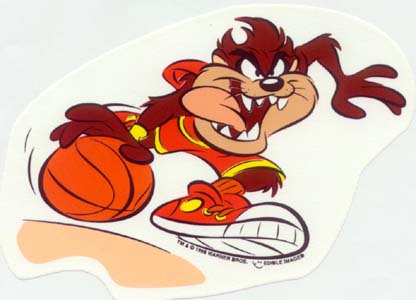 Ali ste vedeli...?
Kdu j ta, k si j zmislu ta čudežni šport?
Preteklost čudeža
Sedanjost čudeža čudežnega
Prihodnost čudežev
Moj pogled na čudež
Te „fjrbc“ martra?
„Duck-on-a-rock“, wtv?
Kaj pravi Primož Brezec..?
Kdo je najlepši v NBA?
Ali so danes slavne ALL STARKE bile nekoč res košarkaške superge?
Kej pravijo naši kekci?
Vržmo en' basket z finnish?
James Neismith
Preteklost
Basketball
Moje mnenje
Primož Brezec